CONTAGIOUS CAPRINE PLEUROPNEUMONIA
Anil Kumar
Asst. Professor
Dept. of VCC
UNIT-5
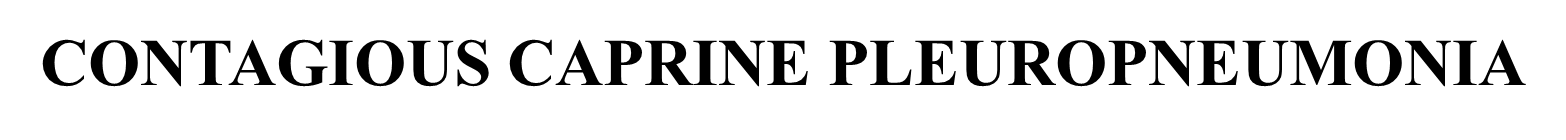 (M. IQBAL Yatoo et al., 2019)
Pathogenesis: (Presented in Fig. 2) can be summarized as below:
  Inhalation is the commonest route of infection through aerosol transmission 
colonization
 ciliostasis of epithelia, serofibrinous pleuropneumonia, vasculitis, and fibrinocellular exudation
 Mycoplasmal antigens (polysaccharides, galactan, lipoprotein) activate immune system
 stimulation of inflammatory and oxidative cascade
Mycoplasma capricolum subsp. capripneumoniae may also affect other organs like joints, eyes, and udder.
Figure 2. Pathogenesis of Mycoplasma capricolum subsp. capripneumoniae
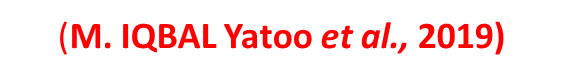